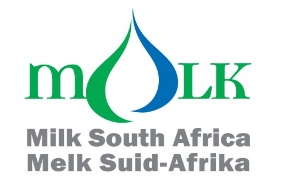 MilkSA Project: Economies and Markets
Presentation for the  
Milk SA Annual General Meeting  
30 November 2023
Prepared by B van Heerden, assisted by the MSA Industry Information Work Group
November 2023
The New Environment: “When the truth is dependent on what is trending”
Source: Bloomberg Chatroom – The Balance Of Power
FAO food price indices Jan 2013 – October 2023
Source: FAO, Nov 2023
.
Source: World bank (* forecast)
World Dynamic: “Moving from a complex world to a more complex world”
Source: Bloomberg Chatroom – The Balance Of Power
International prices of dairy products Jan 2013 – October 2023
Rand/ton
US$/ton
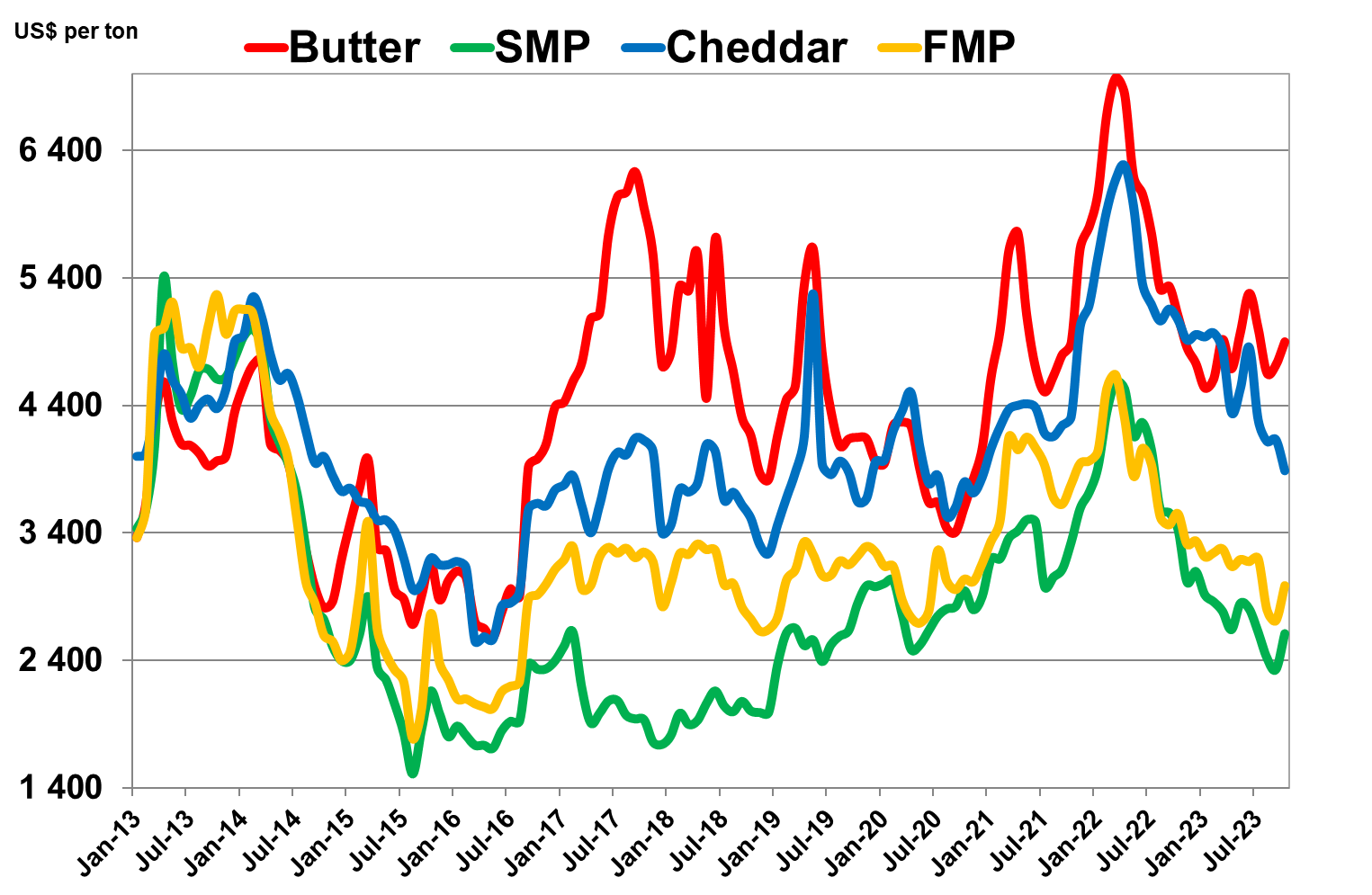 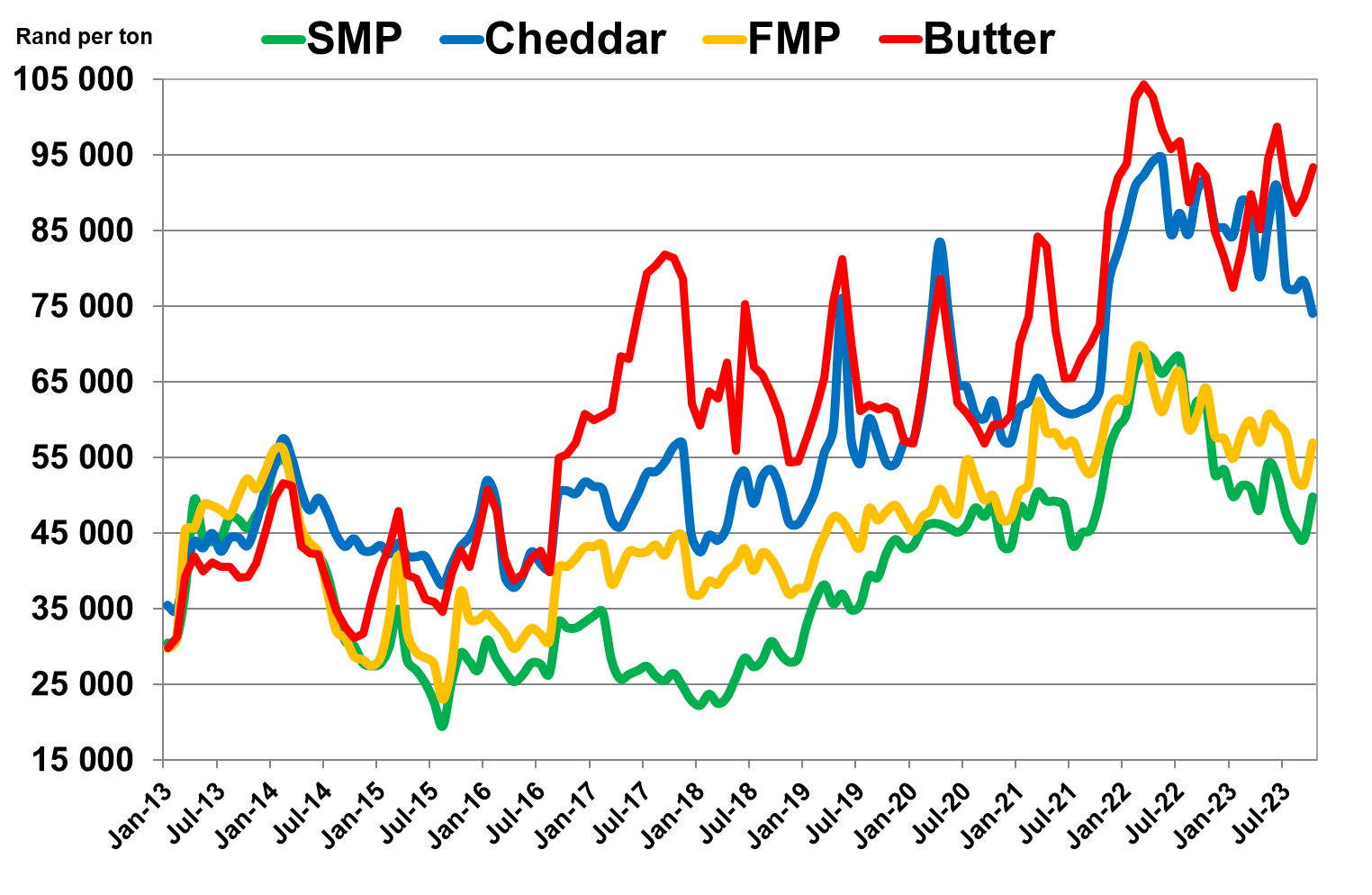 Source: USDA, South African Reserve Bank (exchange rate)
Annual SA GDP at 2015 constant prices 2012 – 2023 (R billion)
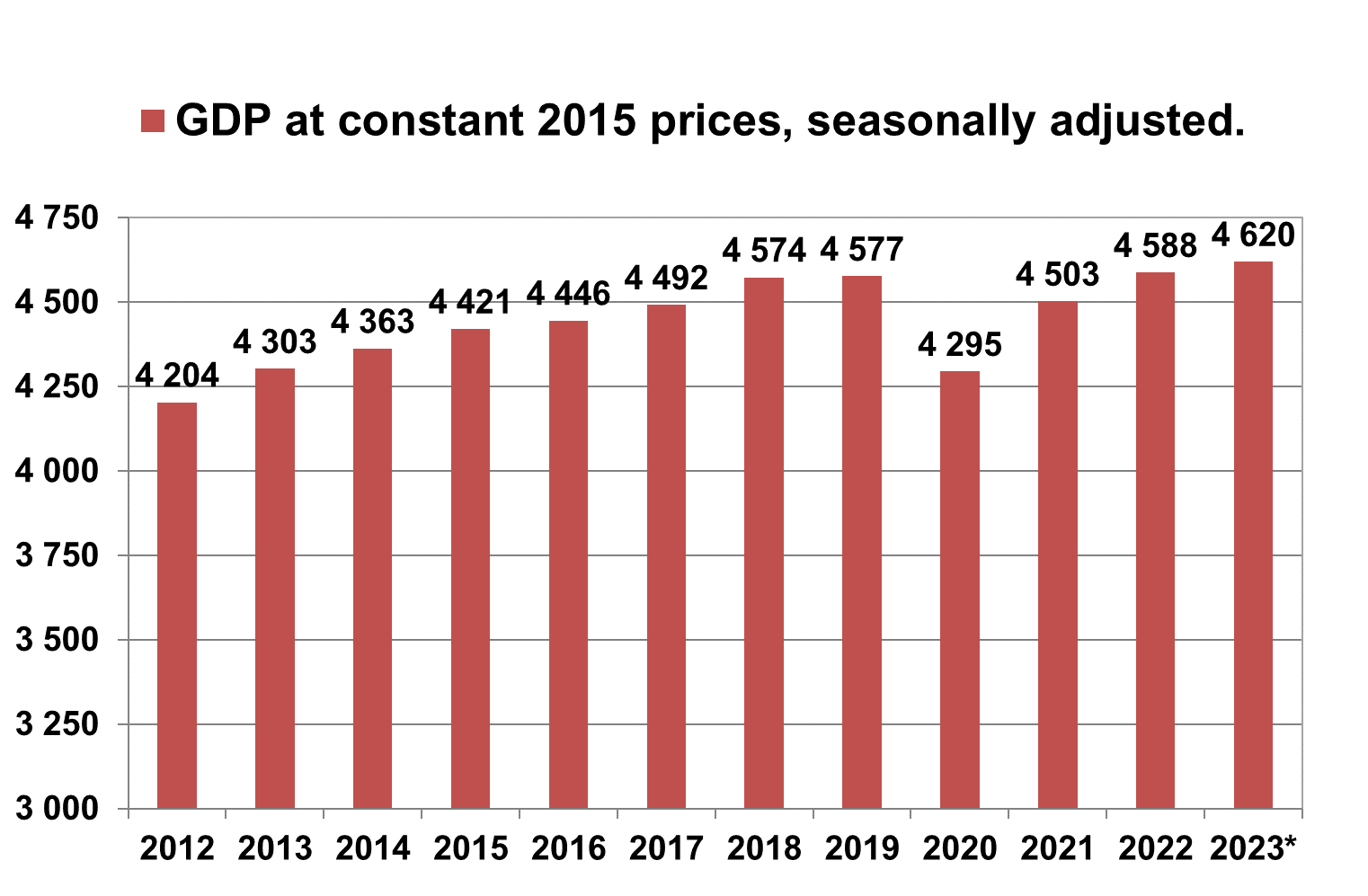 Source: Stats SA, * projected.
Annual SA economic growth ( non-annualized) 2018 – 2023(1,2) (base year 2015)
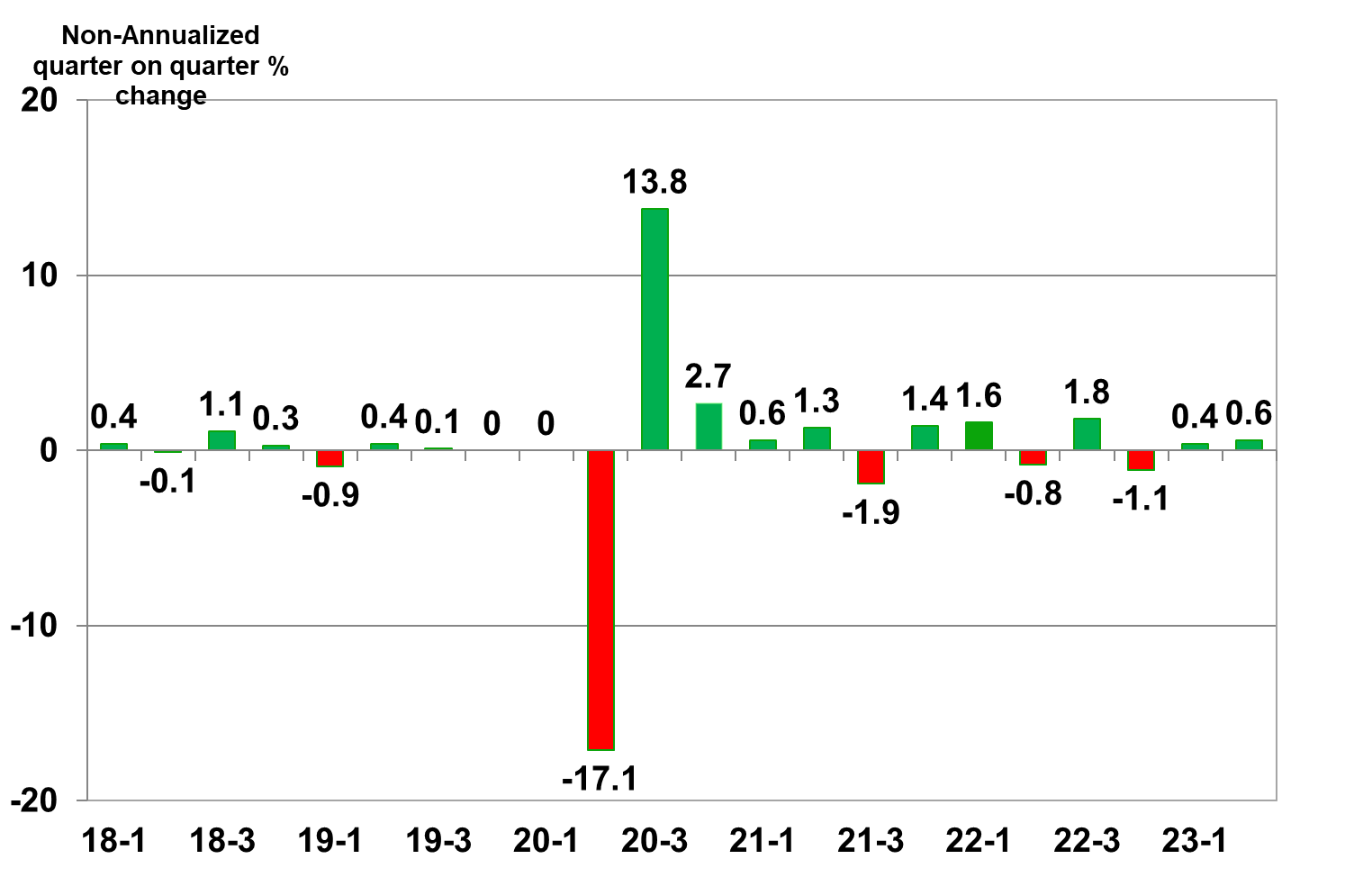 Source: Stats SA
.
Source: Stats SA,  All prices at 2015 constant prices
Business cycle indicators: Leading and the Co-incident Indicator Jan 2013 – Augustus 2023
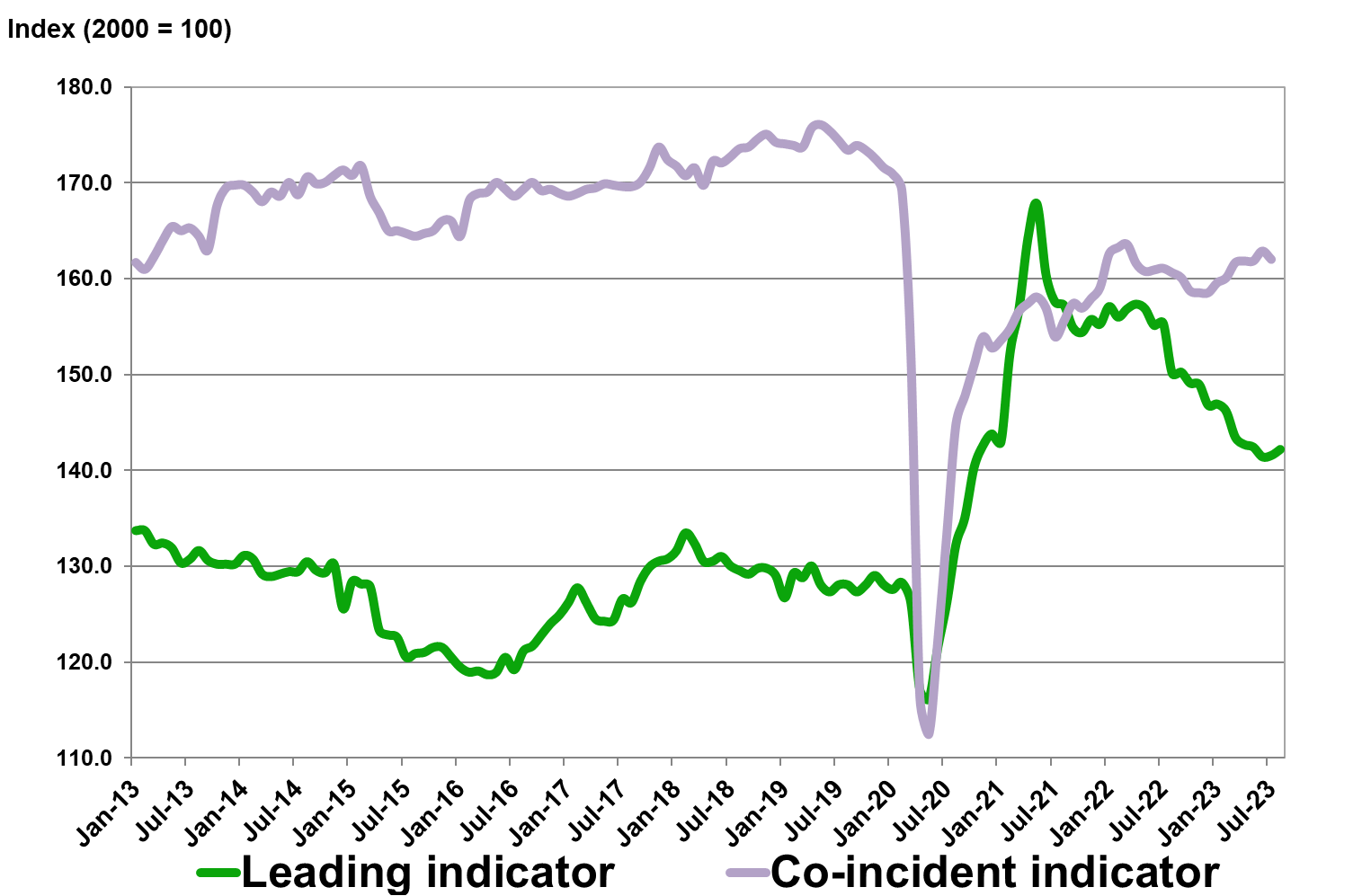 Source: SA Reserve Bank
Consumer price inflation Jan 2010 – Oct 2023
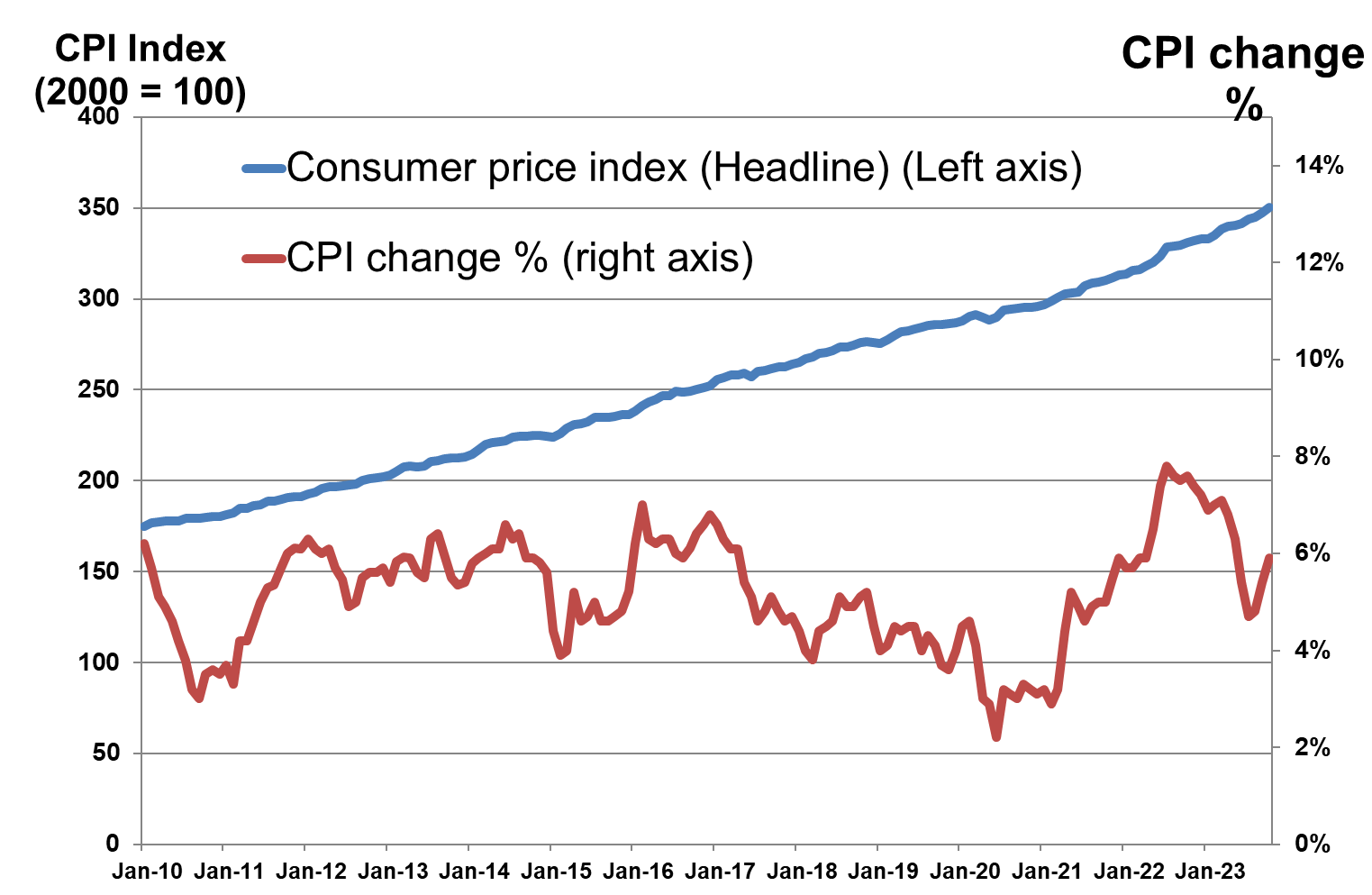 Source: Stats SA
CHANGES IN THE RETAIL SALES QUANTITIES FROM THE YEAR OCTOBER 2021 TO SEPTEMBER 2022, TO THE YEAR OCTOBER 2022 TO SEPTEMBER 2023 AND CHANGES IN THE RETAIL PRICES FROM SEPTEMBER 2022 TO SEPTEMBER 2023 OF SPECIFIC DAIRY PRODUCTS
Source: SAMPRO based on NielsenIQ September 2023 report
CHANGES IN THE QUANTITIES OF RETAIL SALES OF SPECIFIC DAIRY PRODUCTS
Source: SAMPRO based on NielsenIQ September 2023 report
THE AVERAGE RETAIL PRICES OF SPECIFIC DAIRY PRODUCTS IN SEPTEMBER 2023, COMPARED TO THE AVERAGE RETAIL PRICES OF THE PRODUCTS CONCERNED IN SPECIFIC PREVIOUS MONTHS OF 2022 AND 2021
Source: SAMPRO based on NielsenIQ September 2023 report
Monthly daily ave. unprocessed milk pur.: Jan 2019 – Oct 2023
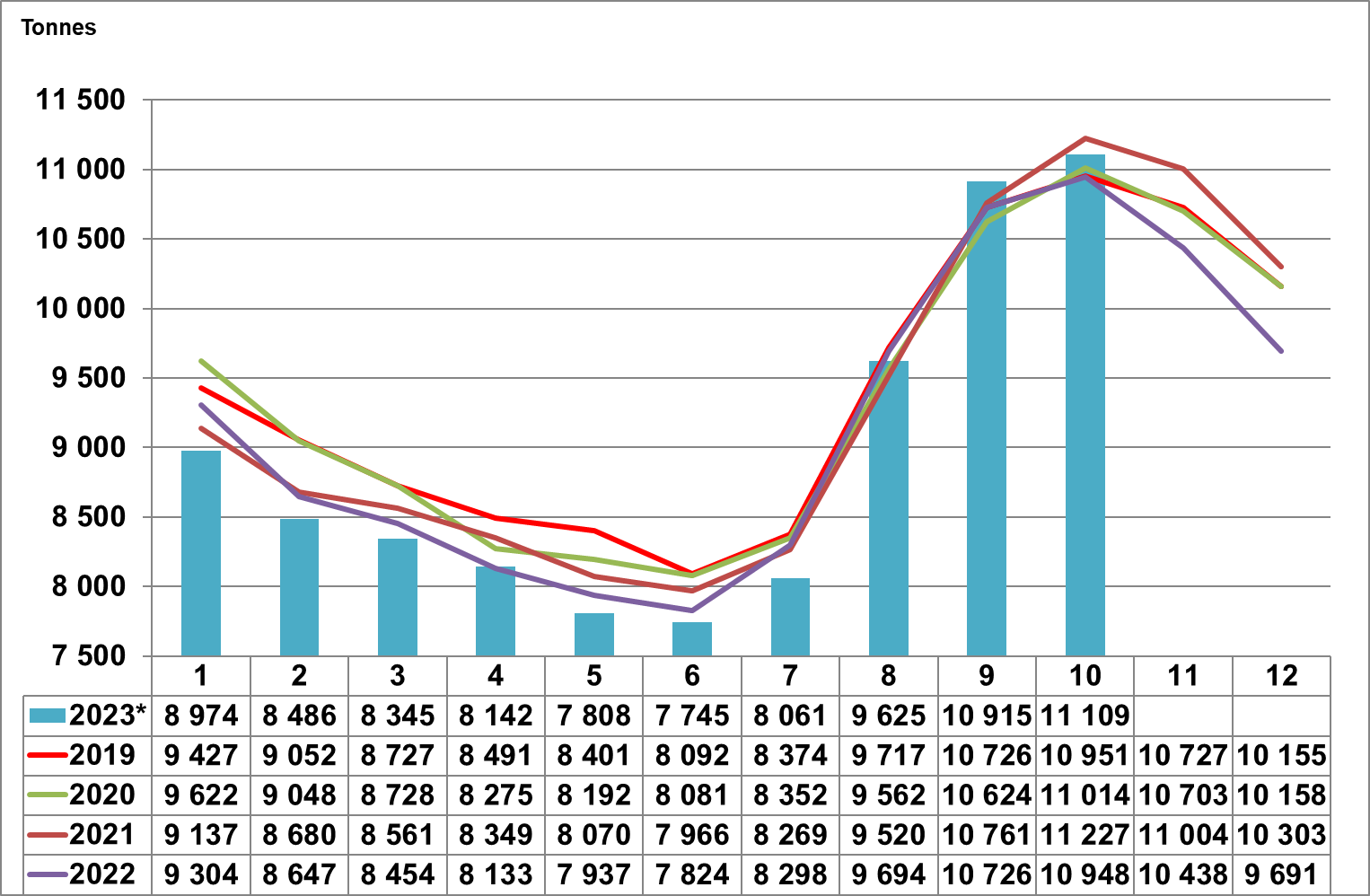 Source:  Milk SA; September and October preliminary
Monthly cumulative net imports, milk equivalent: Jan 2019 to Sept 2023
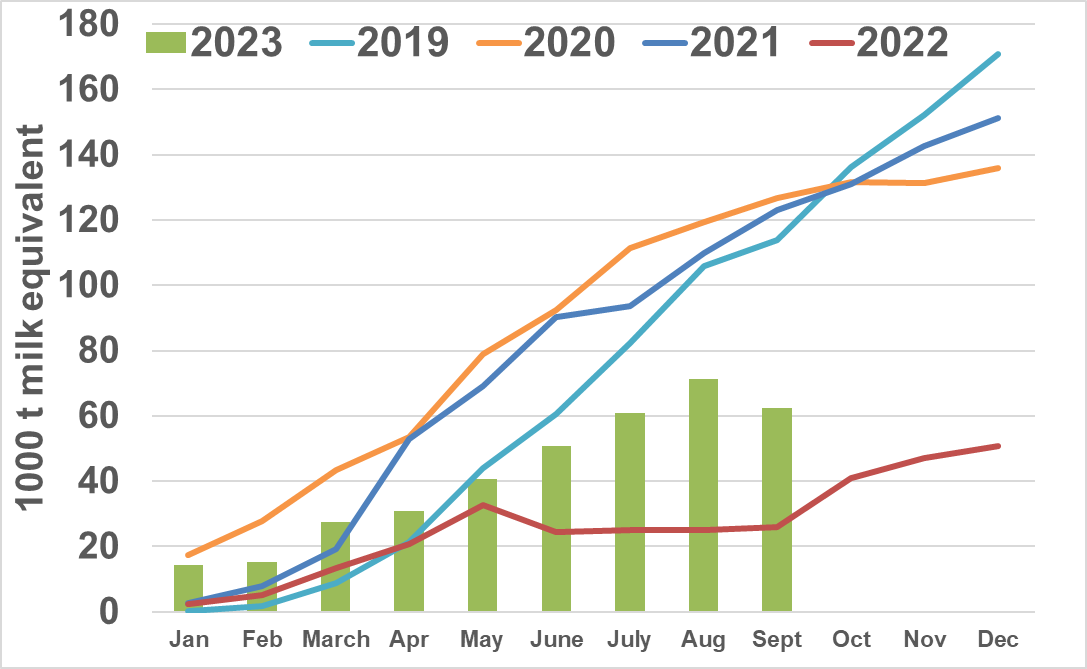 Source: SARS as supplied by SAMPRO
Annual purchases of unprocessed milk plus milk equivalent of net imports = Tot supply: 2013 to 2022
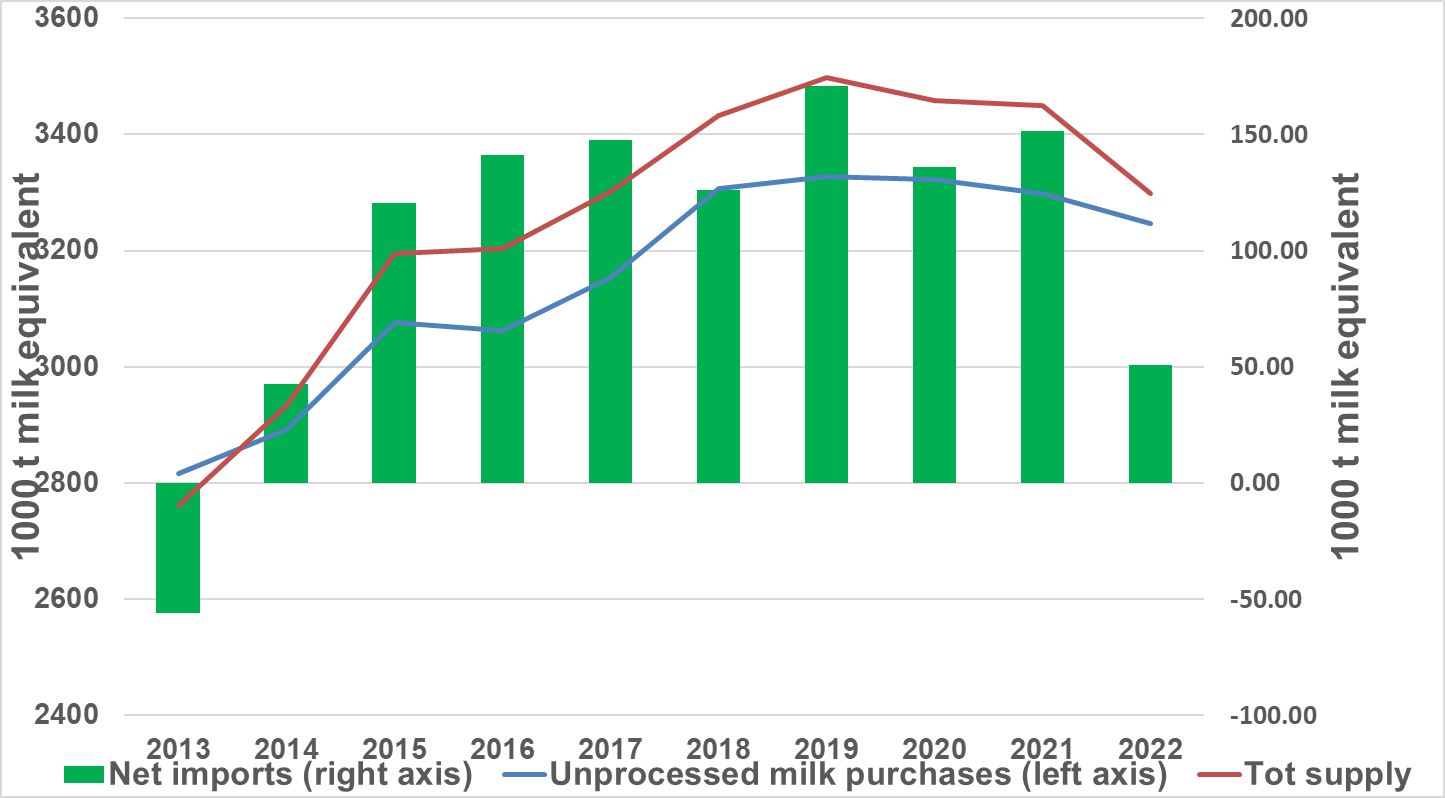 Source: SAMPRO, MILK SA,
PPI Indices of unprocessed milk and dairy products and the CPI of milk, cheese and eggs: 2013 to Oct 2023
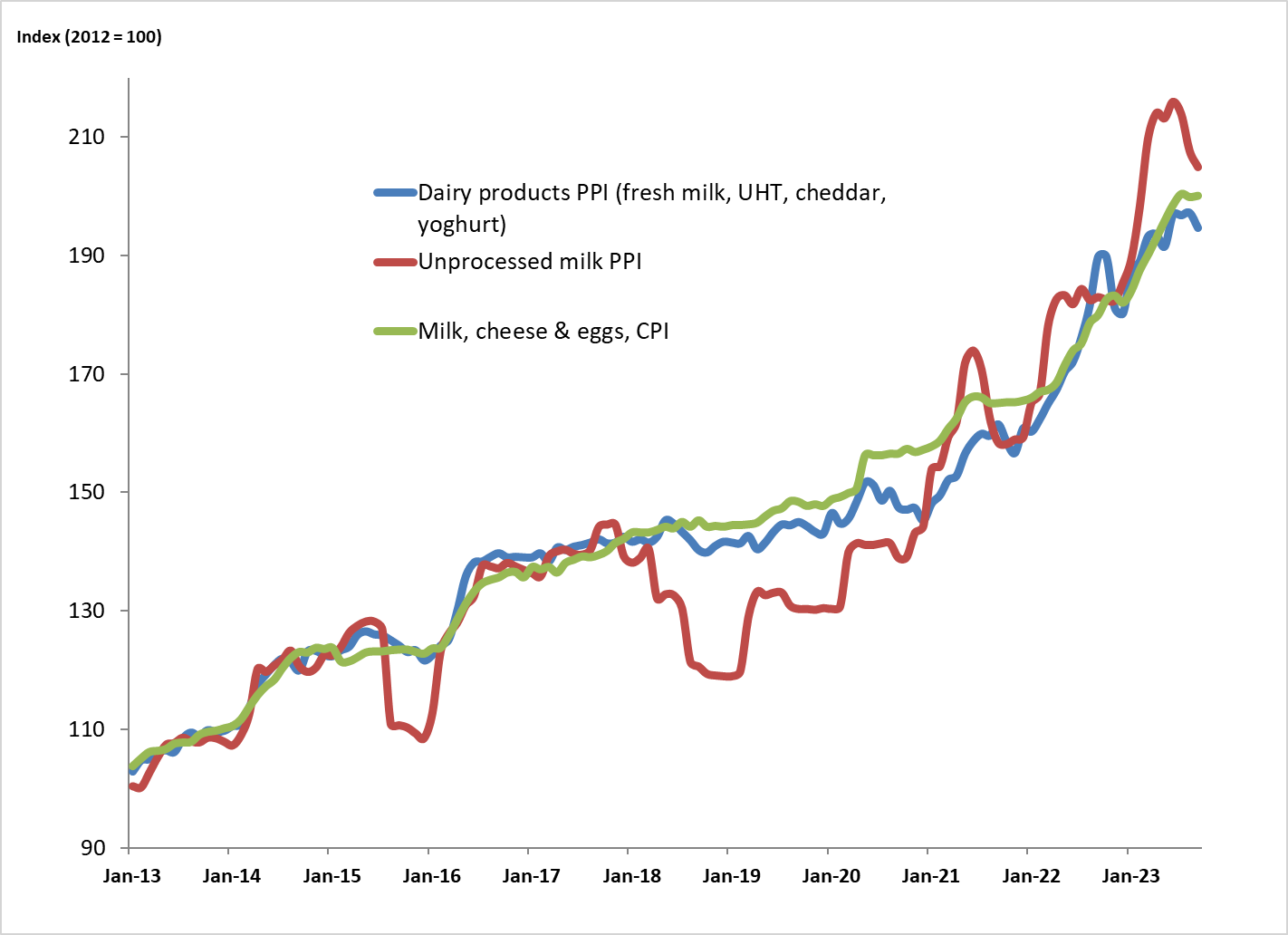 Source: Stats SA
Thank you
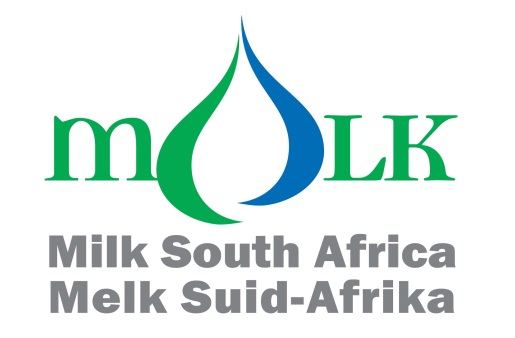